2022 YKS
YÜKSEKÖĞRETİM KURUMLARI SINAVI 
(TYT – AYT - YDT)
2022 YKS SINAVLARI:
BİRİNCİ AŞAMA: TEMEL YETERLİLİK TESTİ (TYT)

İKİNCİ AŞAMA: ALAN YETERLİKİK TESTİ (AYT) ve YABANCI DİL TESTİ (YDT)
2022 YKS TARİHLERİ
TYT  18 Haziran 2022 Cumartesi 
AYT 19 Haziran 2022 Pazar
YDT 19 Haziran 2022 Pazar

YKS Başvuruları: 11 Şubat -7 Mart 2022
Geç Başvuru: 16-17 Mart 2022
2022 YKS SONUÇ AÇIKLAMA
YKS SONUÇLARI                                                                          20 TEMMUZ 2022’DE AÇIKLANACAKTIR

  Sonuçlar açıklandıktan sonra tercih süreci başlayacaktır. 
 Tercih sürecinin net tarihi daha sonra ilan edilecektir. 
Tercih süreci 10-15 gün aralığında sürebilir.
2021 TYT’de 200 ve üstü puana sahip adaylar
Adayın 2021’de merkezi tercih ya da özel yetenekle bir yer kazanmış olsun ya da olmasın.

Bu adaylar 2022 YKS başvurusunu yapmış olmaları şartı ile bu puanlarını 2022 TYT’de 3 farklı ihtimalde kullanma hakları vardır.
1. İHTİMAL
Adayın Hedefi: Bu yıl TYT’ye girmeden 2021 TYT puanı ile bu yıl 2 yıllık önlisans tercihine ve özel yetenek sınavlarına başvurmak
Yapması Gereken: … tl başvuru ücreti yatırıp başvuru formundaki 27. maddeyi işaretlemek. Bu aday 2022 TYT ve AYT’sine girmeyecek olup, 2021 TYT puanını kullanabilecektir. 
Özel yetenek ve Önlisans tercihi yapabilecektir
2. İHTİMAL
Adayın Amacı: Bu yıl lisans kazanmak istiyorum (AYT - YDT ile) 2021 TYT puanım iyi ve bu yıl TYT sınavı ile uğraşmak istemiyorum. Geçen yılın TYT puanını kullanmak istiyorum.  
Yapması Gereken: 2022 YKS başvurusu yapılırken 2022 TYT oturumu seçilmeyecek ve 2022 AYT ve / veya 2022 YDT oturumu seçilip bu sınavlara girilecek. Bu adayın 2021 TYT puanı 2022 TYT puanı olacak ve aday bu yıl TYT’ye girmeden yoluna devam edecektir.
3. İHTİMAL
Adayın Amacı: 2021 TYT puanım 200 üstü ama ben bu yılda TYT sınavına girmek istiyorum. Amacım lisans ya da önlisans kazanmak
Yapması Gereken: Aday bu yıl için TYT ile AYT ve veya YDT başvurusunu yapar. Aday 2022 TYT’ye girer. Sistem adayın 2021 ve 2022 TYT başarısını karşılaştırır ve hangi başarı daha yüksek ise o puan adayın 2022 TYT puanı olur.
2021 TYT’sinin 2022 TYT’ye dönüşmesi
2021 ve 2022 TYT puanı olan adaylarda adayın 2021 TYT başarı durumu 2022 TYT’ye dönüştürülür. Bu dönüştürme sonunda elde edilen iki puandan hangisi yüksek ise sistem otomatik olarak o puanı alıp adayın nihai 2022 TYT puanı olarak kabul eder ve adayın AYT puan hesaplamasında ve önlisans özel yetenek tercihlerinde bu nihai puan kullanılır.
TYT NEDİR? (BİRİNCİ AŞAMA SINAVI)TEMEL YETENEK TESTİ
İlk aşama sınavı olup yükseköğretime geçiş yapmak isteyen tüm adayların girmesi gereken bir sınavdır. 
Temel Yeterlilik, adayların sözel ve sayısal alanlarda sahip olmaları beklenen temel düzeyde bilgi, beceri, hazırbulunuşluk ve yetkinlikleri kapsar.
SÖZEL MANTIK (40 TÜRKÇE 20 SOSYAL)
Amaç Türkçe ve Sosyal soruları ile;
Türkçeyi doğru kullanma, okuduğunu anlama ve yorumlama, kelime hazinesi, temel cümle bilgisi ve imla kurallarını kullanma becerileri ölçülecektir.
Adayın sosyal alanda ki beceri, kavrama muhakeme, akıl yürütme ve çıkarım noktalarında yeterliliğini ölçmektir. 
Adayın Sosyal Bilimler alanına olan yatkınlığını ve temel bilgi birikimini ölçmek için yapılacaktır.
SAYISAL MANTIK (40 MATEMATİK 20 FEN)
Amaç Matematik ve Fen Soruları ile;
 Temel matematik ve Fen Bilimleri alanında, bilim kavramlarını kullanma ve bu kavramları kullanarak işlem yapma, temel matematiksel ilişkilerden yararlanarak soyut işlemler yapma, temel matematik prensiplerini ve işlemlerini gündelik hayatta uygulama becerileri ölçülecektir.
Adayın Fen Bilimleri alanına olan yatkınlığını ve temel bilgi birikimini ölçmek için yapılacaktır.
TYT KAPSAMI
TARİH: 9-10. sınıf ve İnkılap Tarihi
Coğrafya: 9-10. sınıf
Felsefe (Ortak Zorunlu Felsefedir) 
Din Kültürü: (Ortak Zorunlu) 
Fizik, Kimya Biyoloji: 9. ve 10. sınıf. 
Matematik: 9. ve 10. Sınıf (Mat-Geo Konuları)
Türkçe: Dil Anlatım Dersi ve Paragraf Konuları
TYT UYGULANIŞI
… HAZİRANDA CUMARTESİ GÜNÜ UYGULANACAKTIR

TEK SORU KİTAPÇIĞI DAĞITILACAKTIR.

SINAV SÜRESİ 120 SORU İÇİN 135 DAKİKADIR. 

TYT BAŞLAMA SAATİ 10:15, SALONA SON GİRİŞ 10:00

4 YANLIŞ BİR DOĞRUYU GÖTÜRECEKTİR.
TYT SORU DAĞILIMLAR (135 dk)
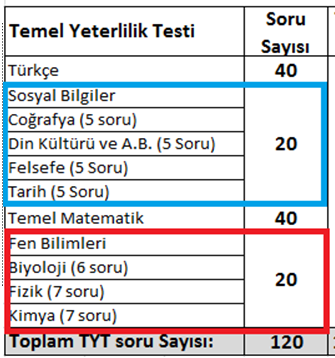 ADAYLARA TAVSİYEMİZ
TYT’de tüm adaylar sınavda sorulan 4 testin hepsinden (TYT, AYT ve YDT için)alan ayrımı olmadan puan almaktadır. Bundan dolayı adayların tüm soruları yanıtlamaya çalışmaları önerilir. 

Türkçe ya da Matematik testlerinin en az birinden 0,5 net çıkartan adayın TYT puanı hesaplanacaktır.
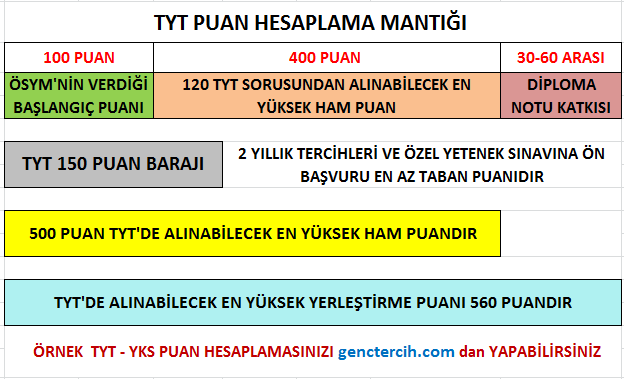 TYT’de ders başına her bir netin yaklaşık değeri
TYT SONUÇLARI NERELERDE KULLANILICAK
TYT’DE 150 HAM PUANIN ÜSTÜ: 

    * Önlisans programların (Örgün Açıköğretim)  tercihinde,

   * Özel yetenek sınavlarına ön başvuruda, 

   * İkinci aşama Alan Yeterlilik Sınavında puan hesaplanma  hakkı verir.
TYT PUANI İLE ASKER ve POLİS MESLEK YÜKSEKOKULU ÖN BAŞVURULARI
Astsubay Meslek Yüksekokulu seçim aşamasında kullanılacaktır. 

***Subaylık ve Astsubaylık ön başvuruları için adayların  Milli Savunma üniversitesi Sınavını (MSÜ) takip etmeleri gerekmektedir. ***

 Polis Meslek Yüksekokulu ön başvurusunda 250-270 arası ham puan kullanılacaktır.  2022 PMYO başvurusunda 2021 TYT puanı kullanılmaz, 2022 TYT puanı istenir.
YKS’DE İKİNCİ AŞAMA SINAVLARI:
ALAN YETERLİLİK TESTİ (AYT) 

ve YABANCI DİL TESTİ (YDT)
AYT ve YDT UYGULANIŞI
AYT  … Haziranda  pazar sabahı 10:15
   YDT  … Haziranda Pazar öğleden sonra 15:45

            
TYT’de 150 ve üstü ham puan alan adaylar 2. aşama sınavında (AYT) puan hesaplama hakkına sahip olacaklardır.
AYT DERS KAPSAMLARI ve SORU SAYILARI
Tarih-1 ve Coğrafya-1 Kapsamı
Coğrafya-1:  Adayların konu ayrımına gitmeden, coğrafya -1 / coğrafya-2 demeden tüm lise coğrafya müfredatına çalışması tavsiye olunur. 

Tarih-1: Tarih dersinin 9 ve 10. sınıf tarih ve İnkılap Tarihi kazanımlarından oluşmaktadır.
Sosyal Bilimler-2 Sınavı:
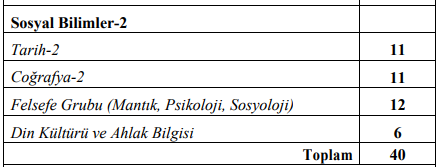 Sosyal Bilimler-2 Ders Kapsamları
Felsefe Grubu: Felsefe, Sosyoloji, Psikoloji ve Mantık Derslerinin tüm lise müfredatını kapsamaktadır.

Tarihe ilave olarak Çağdaş Türk Dünya Tarihi eklenir.

Coğrafya için tüm lise müfredatına çalışması önerilir. 

Din dersinden muaf olan adaylar, ilave felsefe grubu sorularını yanıtlayacaktır.
Fen Bilimleri Sınavı: Bu derslerin tüm lise müfredatını kapsar.
Matematik Sınavı:   Tüm Lise Matematik ve Geometri konularını kapsamaktadır. Yaklaşık 30 mat 10 geometri sorusu sorulacaktır
Matematik Soru Sayısı Toplam 40 

Not: AYT’de hangi derslerde hangi konuların sorulacağı bilgisine  genctercih.com dan ulaşabilirsiniz.
Dil Sınavı:
İng. Alm. Frnsz. Rusça ve Arapça Dillerinden yapılır.
Aday bu 5 dilden birini seçerek Dil sınavına girer. 
80 soru sorulacaktır. 
O dilin tüm lise müfredatını kapsamaktadır. 
Beş farklı dilden yapılacak sınavda tek puanlama ve sıra olacaktır.
120 dakika sınav süresi olacaktır.
AYT UYGULANIŞI
AYT’de adaya tek kitapçık verilecektir. Aday kendi tercih önceliğine göre istediği testten başlayarak, istediği kadar test yanıtlayabilir.
Bu durumda adayın zamanı iyi kullanması açısından 2 veya 3 teste girmesi tavsiye olunur. 
4 teste birden hazırlanmanın hiç gereği yoktur, lütfen kazanmak istediğiniz programı önceden seçiniz.
ALAN YETERLİKİK TESTİ SÜRELERİ
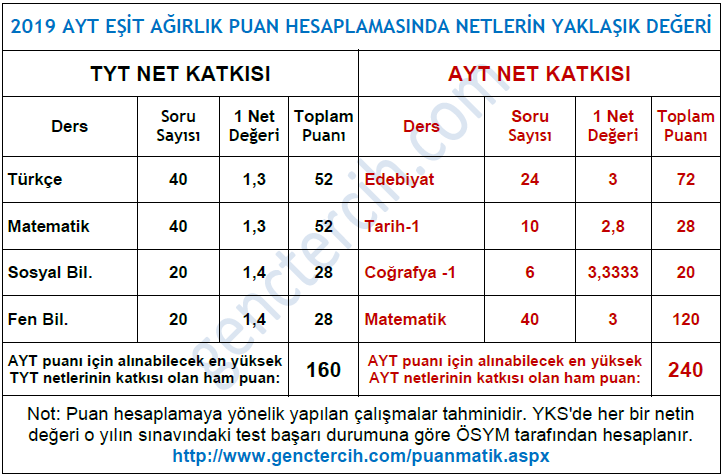 HATIRLATMALAR
TYT’de 150 ham  puanı geçemeyen adayın YKS puanı hesaplanmaz.
TYT netleri AYT puanını hesaplamada kullanılır.
AYT başarısı / başarısızlığı TYT puanını etkilemez. 
Aday AYT’de 180 ham puanı geçmese de, TYT ham puanında 150’yi geçtiği için, TYT puanı ile tercih yapabilir. 
Subaylık seçim aşamasında Söz Sayısal ve          Eşit Ağırlık AYT puanları kullanılır.
AYT puanları birbirinden bağımsız hesaplanır
AYT puanı hesaplanırken her alan için o alana kaynaklık eden iki AYT testi kullanılır. 
Örnek: AYT’de 3 teste giren adayın (MAT, FEN, Edebiyat Sos-1) sayısal puanı hesaplanırken Mat ve Fen testleri dikkate alınır, Edebiyat-sos-1 netleri Sayısal puanını etkilemez. 
Aynı şekilde bu adayın Eşit Ağırlık Puanı hesaplanırken de Mat ve Edebiyat Sos-1 netleri dikkate alınır, Fen netleri dikkate alınmaz.
YKS ALANLARI VE PUAN TÜRLERİ:
TÜRKÇE SOSYAL / SÖZEL ALAN: 


 SÖZEL (SÖZ)

       AYT’DE GİRMESİ GEREKEN SINAVLAR   

YKS’DE EDEBİYAT - SOSYAL BİLİMLER 1 SINAVI 40 SORU
  ve 
             SOSYAL BİLİMLER 2 SINAVI 40 SORU
EŞİT AĞIRLIK / TÜRKÇE MATEMATİK ALAN
EŞİT AĞIRLIK  (EA)

   AYT’DE GİRMESİ GEREKEN SINAVLAR

YKS’DE EDEBİYAT - SOSYAL BİLİMLER 1 SINAVI 40 SORU
  ve 
METEMATİK SINAVI 40 SORU
SAYISAL / MATEMATİK FEN ALAN
SAYISAL(SAY)

   AYT’DE GİRMESİ GEREKEN SINAVLAR

FEN BİLİMLERİ SINAVI 40 SORU
  ve 
METEMATİK SINAVI 40 SOR
BAŞARI SINIRLAMASI ŞARTI:
Tıp:                        50.000 (Sayısal puanda)
Diş Hekimliği       80.000 (Sayısal Puanda)
Eczacılık              100.000 (Sayısal Puanda)
Hukuk:                100.000 (EA Puanda) (2022’den itibaren)
Mimarlık:            250.000 (Sayısal puanda)
Öğretmenlik ve PDR: 300.000 (Say-EA-Söz-Dil Puanda)
Mühendislikler: 300.000 (Sayısal puanda)
   (Su, Orman ve Ziraat mühendislikleri hariç)
Adayların bu programları tercih edebilmeleri için ilgili puan türlerinde, belirtilen başarı sırası içinde olması gerekmektedir.
ÖZEL YETENEKLE ÖĞRENCİ ALAN
Beden Eğitimi ve Spor Öğretmenliği
Engellilerde Beden Eğitimi Öğretmenliği 
Müzik Öğretmenliği
Resim Öğretmenliği 

   Programlarını tercih edebilmek için Y- TYT’den ilk 800.000 başarı sırasında olmak gerekir. 
   Bu şartı sağlayan daha sonra özel yetenek sınavına katılabilir. 

  Not: Bunların dışındaki özel yetenek programlarına ön başvuru için en az 150 ve üstü ham TYT puanı istenmektedir.
MTOK Aynen devam edecektir
Meslek lisesi mezunlarının alanları ile ilgili 2 yıllık önlisans programları için aldıkları ek puan hakkı TYT’de devam etmektedir. 

30/03/2012 tarihinden önce meslek lisesi mezunu yada öğrencisi olan adayların ilgili lisans programları için aldıkları ek puan hakkı devam etmektedir.
TÜM ÜNİVERSİTE ADAYLARINA BAŞARILAR DİLERİZ
Lütfen sadece resmi kurumlardan (YÖK, ÖSYM, MEB vb.) yapılan duyuruları dikkate alınız.